MICRO-TEMPORAL PROCESSES UNDERLYING HEALTH BEHAVIOR ADOPTION AND MAINTENANCE(microT Study)
Genevieve Dunton, Stephen Intille, Alex Rothman, 
Don Hedeker, Adam Leventhal, Susan Redline
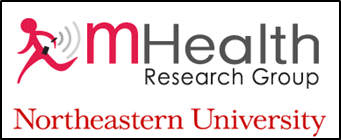 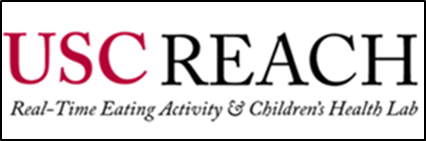 Behavioral Problems: Physical Inactivity, Sitting, Poor Sleep
Goal:  Assess differences in the micro-temporal processes underlying the adoption versus maintenance of behaviors
Measurement: Prospective within-subject case-crossover observational design collecting Intensive Longitudinal Data (ILD) across 12-months in ethnically-diverse emerging adults (ages 18-24)
Theoretical Framework: Dual-Process Model of Decision-making and Behavior
Deliberative/reflective processes will be activated to a greater extent when attempting to adopt behavior
Automatic/reactive processes will be activated to a greater extent when attempting to maintain behavior
Data Collection
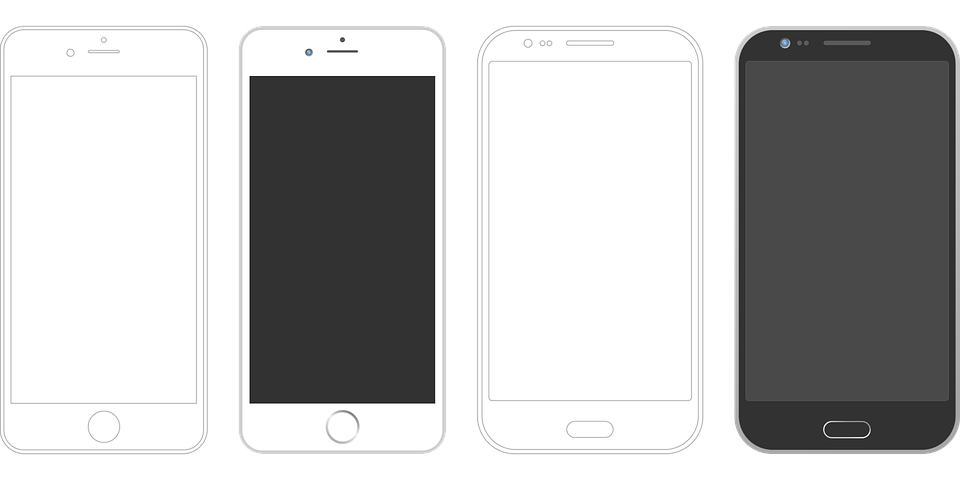 Smartphone
Reflective Factors
Control
Demands
Deliberation
Stress/coping/affect
Self-efficacy
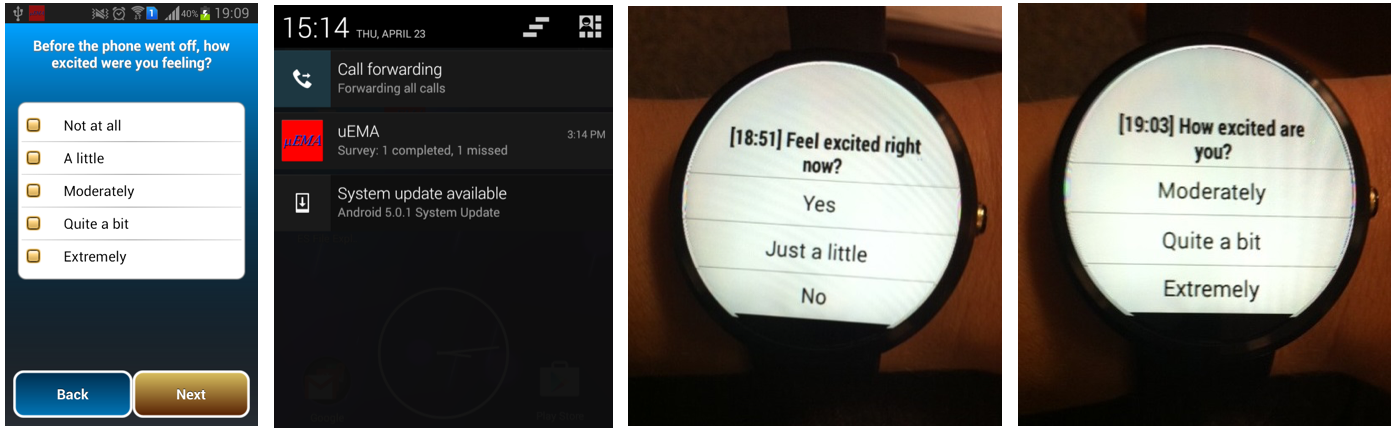 Self-report:
   Random EMA
   Context-sensitive EMA
Passive sensing
Reactive Factors
Location
Proximity to types of people
Phone/app use
Text/voice communication
Transportation mode
Noise/light/weather
Smartwatch
Self-report:   Random µEMA
   Context-sensitive µEMA Passive sensing
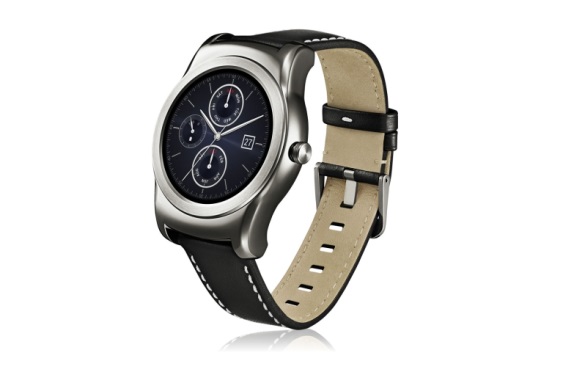 Health Behaviors
Physical Activity
Sedentary Behavior
Sleep
Modeling, Challenges and Impact
Modeling: Two-pronged approach: Use machine learning (ML) to identify person-specific combinations of factors predicting behavior episodes and lapses. Use multilevel regression to identify time-varying andtime-invariant moderators
Challenges: Building ML models that can detect and predict of individual-levelbehaviors with limited training data withoutoverfitting;  using models conducive to explanation (e.g., variants on decision trees);seeding algorithms with appropriate features
Impact: Insights into the temporal-, situational-, behavioral-, and individual-specificity of time-varying explanatory factors to build more predictive models of health behavior and personalized interventions
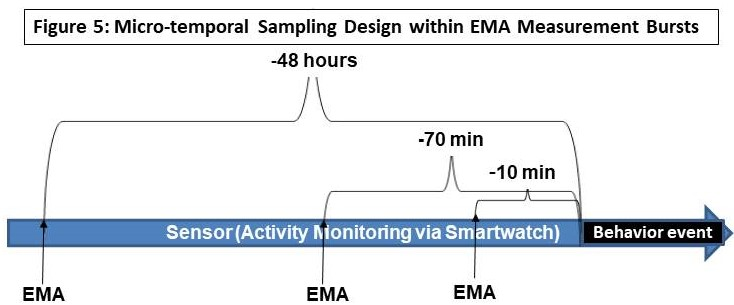 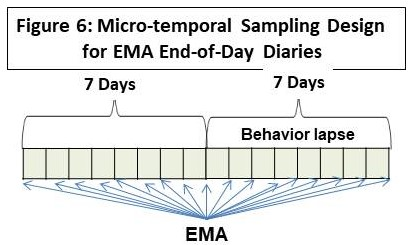